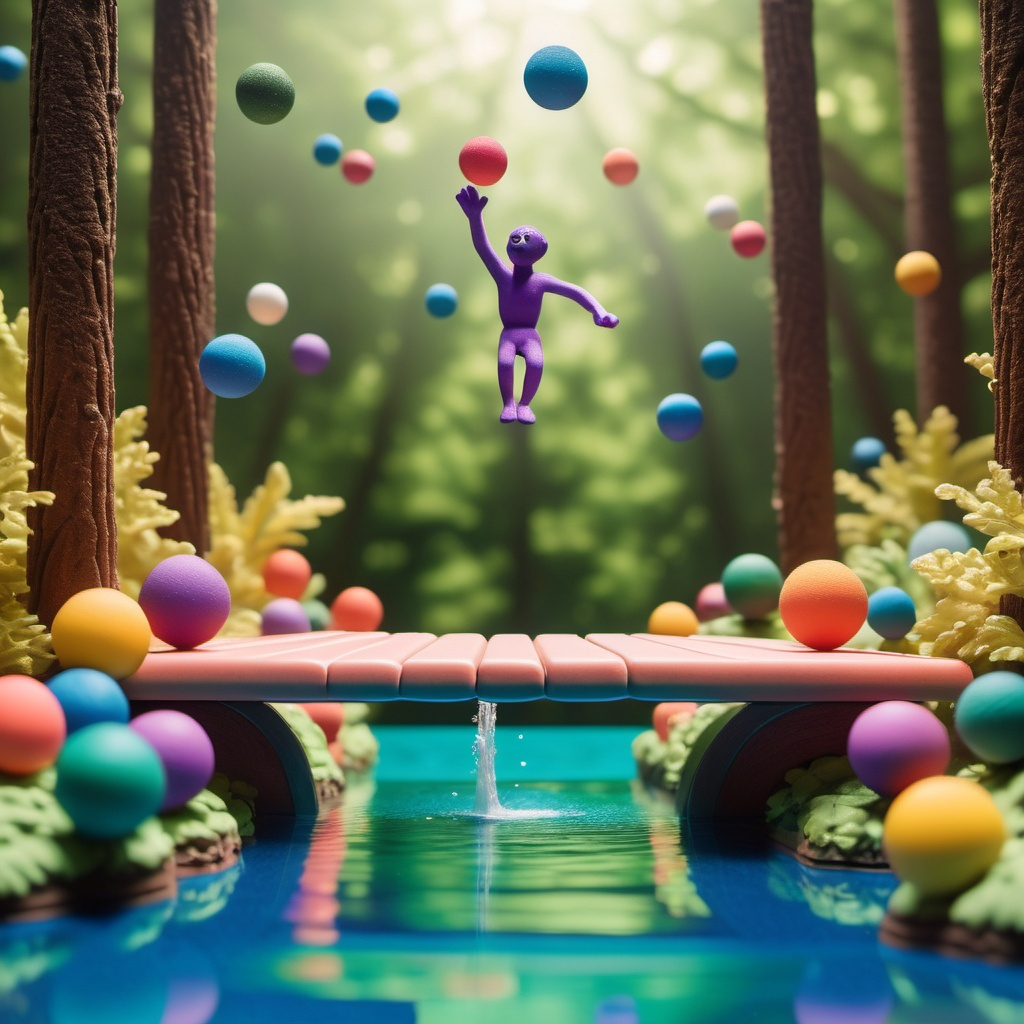 CS21 Decidability and Tractability
Lecture 9
January 27, 2025
Summary
Nondeterministic Pushdown Automata (NPDA)
Context-Free Grammars (CFGs) describe Context-Free Languages (CFLs)
terminals, non-terminals
productions
yields, derivations
parse trees
January 27, 2025
CS21 Lecture 9
2
Summary
grouping determined by grammar
Chomsky Normal Form (CNF)

NDPAs and CFGs are equivalent

CFL Pumping Lemma is used to show certain languages are not CFLs
January 27, 2025
CS21 Lecture 9
3
Summary
deterministic PDAs recognize DCFLs
DCFLs are closed under complement

there is an efficient algorithm (based on dynamic programming) to determine if a string x is generated by a given grammar G
January 27, 2025
CS21 Lecture 9
4
So far…
several models of computation
finite automata
pushdown automata
fail to capture our intuitive notion of what is computable
all languages
regular languages
context free languages
January 27, 2025
CS21 Lecture 9
5
So far…
We proved (using constructions of FA and NPDAs and the two pumping lemmas):
{anbn : n ≥ 0 }
regular languages
all languages
context free languages
{anbncn : n ≥ 0 }
January 27, 2025
CS21 Lecture 9
6
A more powerful machine
limitation of NPDA related to fact that their memory is stack-based (last in, first out)

What is the simplest alteration that adds general-purpose “memory” to our machine?

Should be able to recognize, e.g., {anbncn : n ≥ 0 }
January 27, 2025
CS21 Lecture 9
7
Turing Machines
input tape
…
1
1
0
0
1
1
0
0
0
0
1
1
finite control
read/write head
q0
New capabilities:
infinite tape
can read OR write to tape
read/write head can move left and right
January 27, 2025
CS21 Lecture 9
8
Turing Machine
Informal description:
input written on left-most squares of tape
rest of squares are blank
at each point, take a step determined by
current symbol being read
current state of finite control
a step consists of
writing new symbol 
moving read/write head left or right
changing state
January 27, 2025
CS21 Lecture 9
9
Example Turing Machine
input tape
…
1
#
0
1
0
finite control
q0
read/write head
January 27, 2025
CS21 Lecture 9
10
Turing Machine diagrams
a → b,L
a → R
states     (1 accept + 1 reject)
start state
b → L
b → R
qreject
qaccept
b → a,R
transition label: (tape symbol read → tape symbol written, direction moved)
“_” means blank tape square
a → R means “read a, move right”
a → L means “read a, move left”
a → b, R means “read a, write b, move right
January 27, 2025
CS21 Lecture 9
11
Example TM diagram
0,1 → R
0,1 → R
0,1,# → L
0,1 → R
x → R
#→R
_→L
_→R
#→R
q1
q3
q5
q7
q9
0 → _,R
0 → x, R
0 → x, L
x → R
x → R
0,1,x,# → L
_→R
#→R
_→R
q0
q11
q12
q13
qaccept
# → R
1 → x, R
1 → x, L
1 → _,R
q2
q4
q6
q8
q10
#→R
_→L
_→R
#→R
0,1 → R
0,1 → R
0,1,# → L
0,1 → R
x → R
January 27, 2025
CS21 Lecture 9
12
TM formal definition
January 27, 2025
CS21 Lecture 9
13
Example TM operation
program for “binary successor”
#
0
1
start
#
0
1
start
#
0
1
start
#
0
1
start
#
0
1
t
#
0
0
t
#
1
0
accept
January 27, 2025
CS21 Lecture 9
14
TM configurations
meaning:
 tape contents: uv followed by blanks
 in state q
 reading first symbol of v
January 27, 2025
CS21 Lecture 9
15
TM configurations
January 27, 2025
CS21 Lecture 9
16
TM configurations
January 27, 2025
CS21 Lecture 9
17
TM acceptance
January 27, 2025
CS21 Lecture 9
18
Deciding and Recognizing
accept
 reject 
 loop forever
input
machine
January 27, 2025
CS21 Lecture 9
19
Deciding and Recognizing
accept
 reject 
 loop forever
input
machine
January 27, 2025
CS21 Lecture 9
20
Classes of languages
decidable
all languages
regular languages
context free languages
RE
January 27, 2025
CS21 Lecture 9
21
Multitape TMs
A useful variant: k-tape TM
input tape
…
1
1
0
0
1
1
0
0
0
0
1
1
finite control
k read/write heads
q0
…
1
1
0
0
1
0
…
1
1
0
0
1
1
0
0
0
0
1
1
k-1 “work tapes”
…
…
0
January 27, 2025
CS21 Lecture 9
22
Multitape TMs
Informal description of k-tape TM:
input written on left-most squares of tape #1
rest of squares are blank on all tapes
at each point, take a step determined by
current k symbols being read on k tapes
current state of finite control
a step consists of
writing k new symbols on k tapes
moving each of k read/write heads left or right
changing state
January 27, 2025
CS21 Lecture 9
23
Multitape TM formal definition
January 27, 2025
CS21 Lecture 9
24
Multitape TMs
Theorem: every k-tape TM has an equivalent single-tape TM.

Proof: 
Idea: simulate k-tape TM on a 1-tape TM.
January 27, 2025
CS21 Lecture 9
25